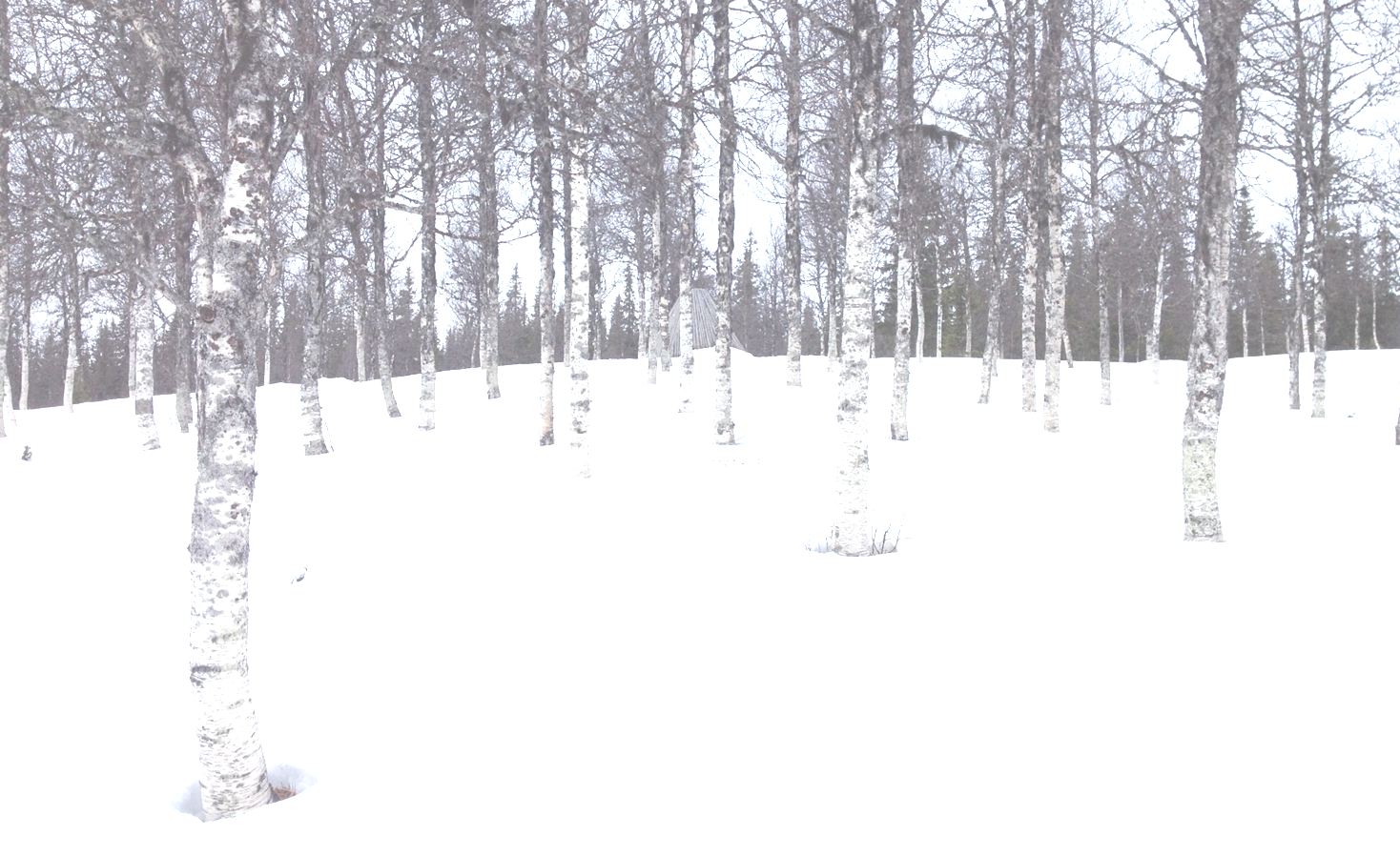 Regionala företagsstöd
till företag i Västerbotten
Storuman 2018-10-05
Företagsstöd
Främja hållbar tillväxt och ökad konkurrenskraft!
Förordningar (SFS 2015:210, 2015:211 och 2000:284)
Tillväxtverkets råd och riktlinjer
Länsstyrelsens prioriteringar
Stödområden
Stödområde A:
Sorsele, Storuman, Vilhelmina, Dorotea, Åsele, Lycksele, Malå, Norsjö, Vindeln och Bjurholm kommun

Stödområde B:
Nordmaling, Robertsfors, Vännäs och Skellefteå kommun. Även vissa delar av Umeå kommun.
[Speaker Notes: F d Jörns och f d Kalvträsk församlingar. Norrfors f.d. folkbokföringsdistrikt och Nyåkersområdet Nordmaling. Holmön.]
Utfall företagsstöd 2017
[Speaker Notes: Totalt 98 miljoner + driftstöd ca 6 miljoner]
Vad vi tittar på
Behovet av stöd 
Affärsmässighet
Tidigare stöd
Bedöms investeringen…
	…kunna bli lönsam på sikt? 
	…ge varaktig sysselsättning?  	
	…påverka konkurrensförhållandena?
Yttranden
Finns medel tillgängligt
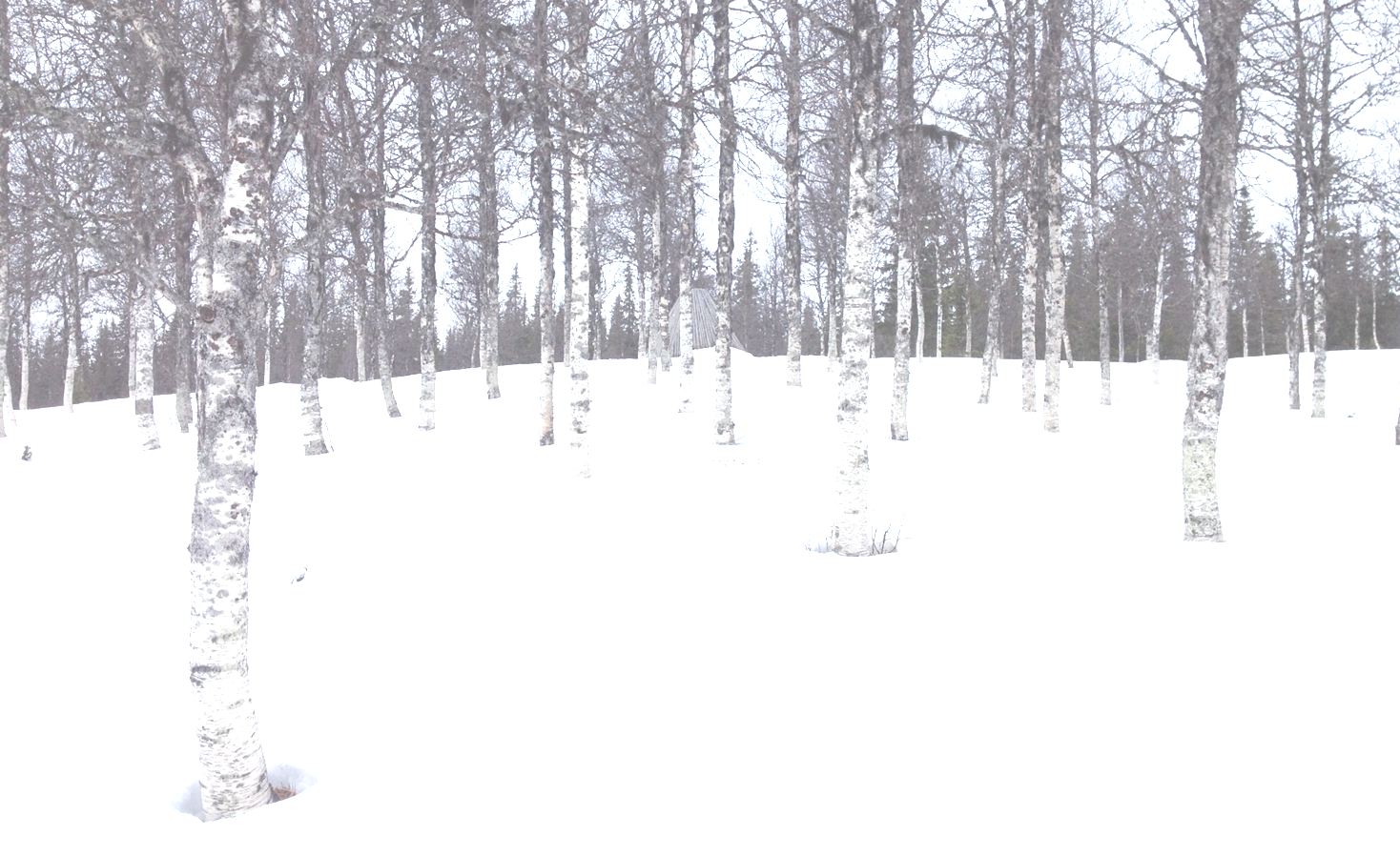 Regionala företagsstöd
Ett flertal olika stödtyper
Våra stöd
Regionalt investeringsstöd 
Särskilt investeringsstöd 
Innovationsstöd 
Konsultcheck (Ej under 2018)
Mikrobidrag 
Affärsutvecklingscheck för internationalisering
Affärsutvecklingscheck för digitalisering
Tillväxtcheck 
Jämställdhetscheck 
Servicebidrag och Särskilt driftstöd (Kommersiell service)
Regionalt investeringsstöd
Endast hårda investeringar
Upp till 35 % 
Inte ett försumbart stöd
Investering över 25 miljoner till TVV
Exempel på investeringar kan vara byggnationer, anpassning av lokaler, omdisponering, utbyggnad, lastkaj, portar, VVS och el produktionsmaskiner, verktyg och verkstadsutrustningar, maskininstallationer.
Regionalt investeringsstöd (Upp till 35 %)
Särskilt investeringsstöd och stöd till företagsutveckling
SME-företag
Både mjuka och hårda investeringar
Upp till 50 %
Försumbart, max 1,8 miljoner under en treårsperiod
Stöd kan ges till byggnader/anläggningar, maskiner/inventarier, kompetensutveckling, marknadsföring, Produktutveckling
Regionalt investeringsstöd (Upp till 35 %)
Särskilt investeringsstöd (Upp till 50 %)
Innovationsstöd
Innovationscheck
Avser nyskapande projekt i mycket tidiga skeden
Upp till 50%, max 50 000 kr

Innovationsbidrag
Finansiera utveckling av nyskapande produkter eller tjänster
Upp till 45 %, max 1,2 miljoner kr

Eget arbete, max 50 % (schablon 275 kr/tim)
Regionalt investeringsstöd (Upp till 35 %)
Särskilt investeringsstöd (Upp till 50 %)
Innovationsstöd (check och bidrag, 50/45 %)
Mikrobidrag
Nystartade företag
Ej hobby, minst en halvtidstjänst
Upp till 50 %
Minst 20 000 kr max 30 000 kr
Försumbart
Stöd kan ges till marknadsföring, maskiner/inventarier, kompetensutveckling, produktutveckling,
Regionalt investeringsstöd (Upp till 35 %)
Särskilt investeringsstöd (Upp till 50 %)
Innovationsstöd (check och bidrag, 50/45 %)
Mikrobidrag (Upp till 50 %, max 30 000 kr)
Affärsutvecklingscheck för internationalisering 
Små företag (2-49 anställda)
Minst 3 miljoner kr i omsättning 
Upp till 50 %
Minst 50 000 kr max 250 000 kr
Stödet kan användas till köp av tjänster och projektanställningar för bl.a. strategiarbete, marknadsundersökning, hitta nya marknadskanaler, produktanpassning…
Sista datum för beslut 2018-11-30
Handläggs av Thomas Jonsson, tel:010-225 44 84
Regionalt investeringsstöd (Upp till 35 %)
Särskilt investeringsstöd (Upp till 50 %)
Innovationsstöd (check och bidrag, 50/45 %)
Mikrobidrag (Upp till 50 %, max 30 000 kr)
Affärsutvecklingscheck internationalisering (Upp till 50 %)
Affärsutvecklingscheck för digitalisering
Små företag (2-49 anställda)
Minst 3 miljoner kr i omsättning 
Upp till 50 %
Minst 50 000 kr max 250 000 kr
Stödet kan användas till köp av tjänster och projektanställningar för bl.a. ta fram digital strategi, effektivisera digitala processer, utveckling av kundrelationer…
Thomas Jonsson, tel:010-225 44 84
Sista datum för beslut 2018-11-30
Regionalt investeringsstöd (Upp till 35 %)
Särskilt investeringsstöd (Upp till 50 %)
Innovationsstöd (check och bidrag, 50/45 %)
Mikrobidrag (Upp till 50 %, max 30 000 kr)
Affärsutvecklingscheck internationalisering (Upp till 50 %)
Affärsutvecklingscheck digitalisering (Upp till 50 %)
Kommersiell service
Regionala serviceprogrammet 2014-2018
Servicebidrag
Vid tillfälliga lönsamhets- och likviditetsproblem till företag som ses som särskilt viktiga för varuförsörjningen.
Söks för ett år i taget och kan lämnas under högst tre år till samma företag
15 km till närmaste försäljningsställe med brett utbud av dagligvaror
20 km till närmaste försäljningsställe med drivmedel
Max 250 000 kr (300 000 kr)
Särskilt driftstöd 
Ett stöd för att stötta de mest sårbara butikerna i glesbygd. Särskilt utpekade.
Tillväxtcheck 
Underrepresenterade grupper. Kvinnor som äger och driver företag samt företagare, kvinnor och män, födda utanför norden som bott i Sverige i tio år eller kortare.
Endast mjuka kostnader.
Mikroföretag.
Upp till 50 % 
Max 150 000 kr.
Försumbart.
Stöd kan ges till affärsutveckling, produktutveckling, marknadsföring, organisationsutveckling, kompetensutveckling.
Jämställdhetscheck 
Ny check i Västerbotten (Förlängd 2018 ut)
Finns lagkrav på företag
Investeringar i jämställdhetsarbete. Arbete med jämställdhetsplan eller motsvarande
Endast mjuka kostnader
SME-företag
Upp till 75 %
Max 150 000 kr
Regionalt investeringsstöd (Upp till 35 %)
Särskilt investeringsstöd (Upp till 50 %)
Innovationsstöd (check och bidrag, 50/45 %)
Mikrobidrag (Upp till 50 %, max 30 000 kr)
Affärsutvecklingscheck Int. (Upp till 50 %)
Affärsutvecklingscheck Dig. (Upp till 50 %)
Tillväxtcheck (Upp till 75 %, max 150 000 kr)
Jämställdhetscheck (Upp till 75 %, max 150 000 kr)
Servicebidrag och Särskilt driftstöd (Kommersiell service)
Exempel på icke stödgrundande kostnader
Ersättningsinvesteringar, renoveringar
Investeringar finansierade genom leasing/avbetalningskontrakt
Fordon (vissa undantag, tex truck)
Förvärv av fast egendom, rörelse, konkursbo
Driftkostnader, ordinarie verksamhet
Kostnader som uppkommit innan inkommen ansökan
Köp från närstående
Investeringar utanför länet
Inför en ansökan
Diskutera helst investeringen först med kommunen, Möjligheternas region eller Länsstyrelsen 

Ha klart underlagen för ansökan (registreringsbevis, affärsplan, årsredovisningar, budget, offerter, ev. jämställdhetsplan eller motsvarande, ev. bygglov, tillstånd och kreditlöften) 

Enbart digital ansökan (www.minansokan.se)

Kontakta oss vid eventuella förändringar i investeringen eller företaget (byte av företagsform, ägarbyte m.m.)
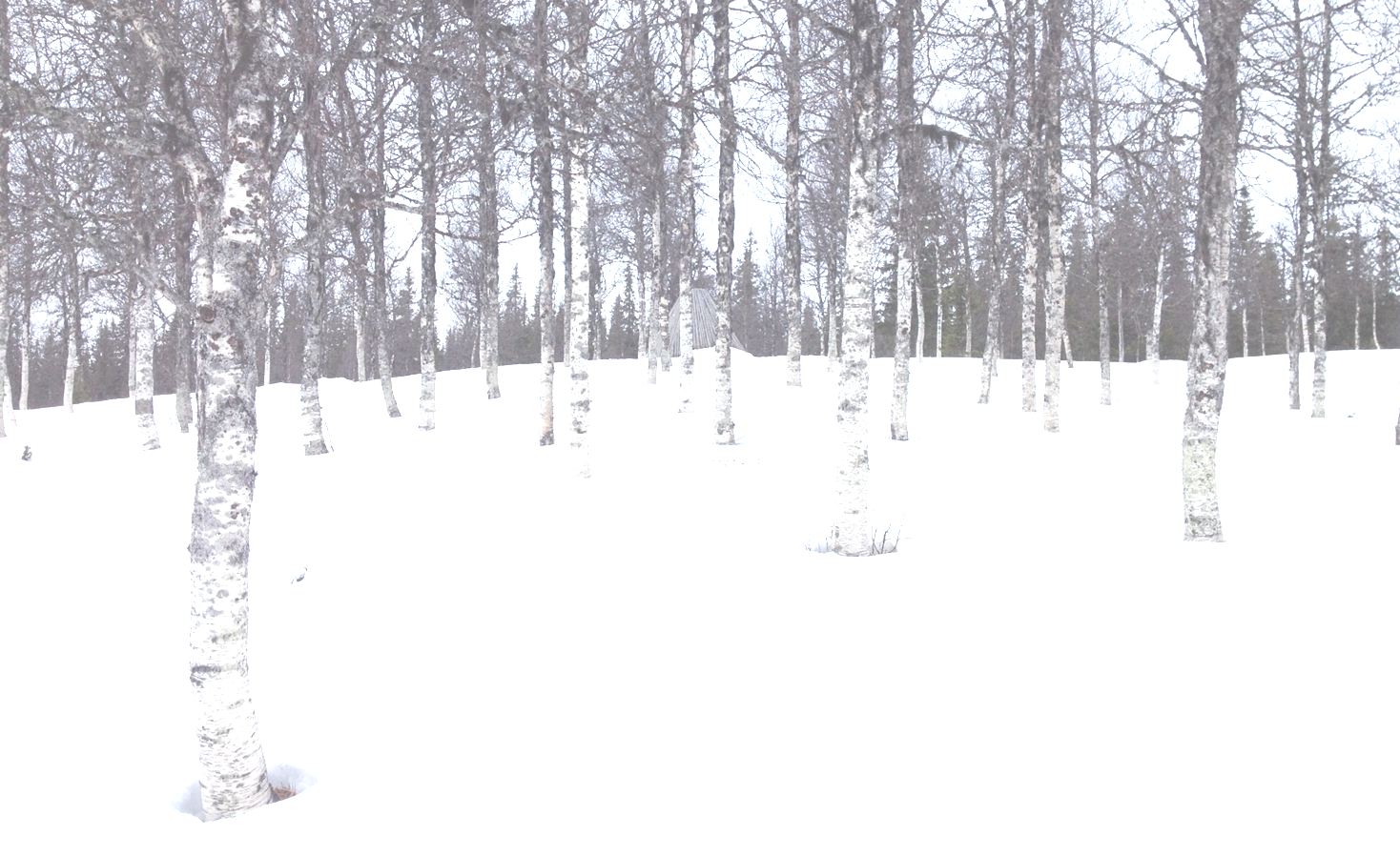 Tack för mig!
Erik Dahlberg

erik.dahlberg@
lansstyrelsen.se

010-225 44 87